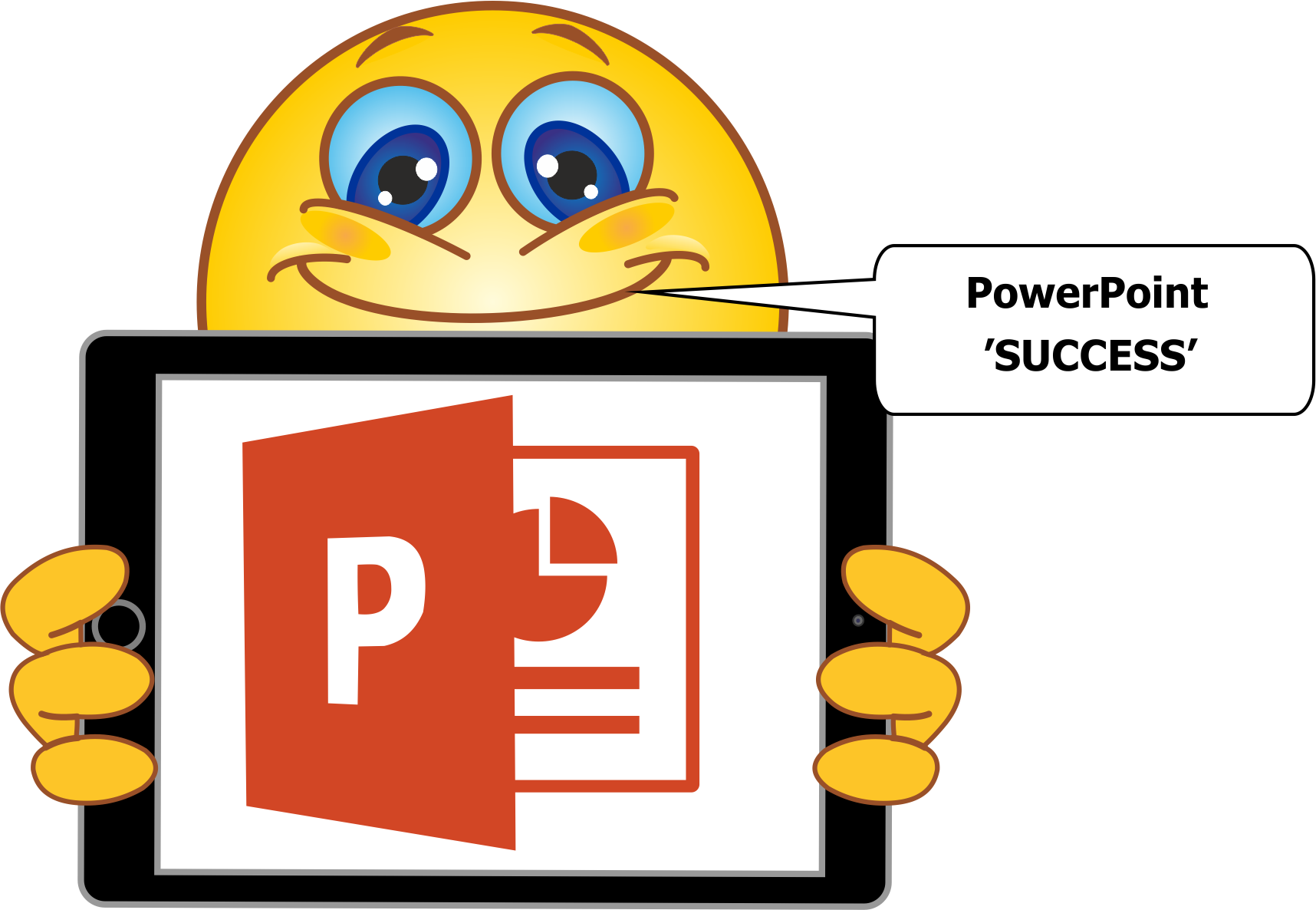 Gratis aangeboden door www.dms-educatief.eu
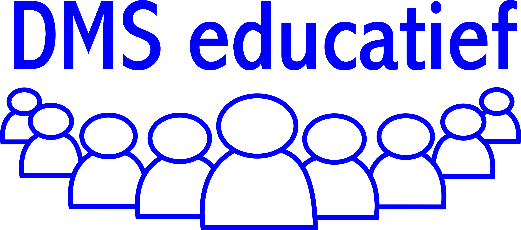 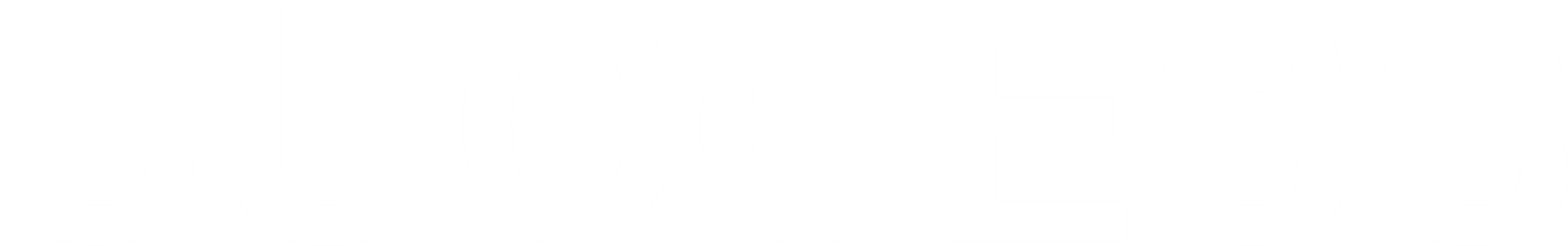 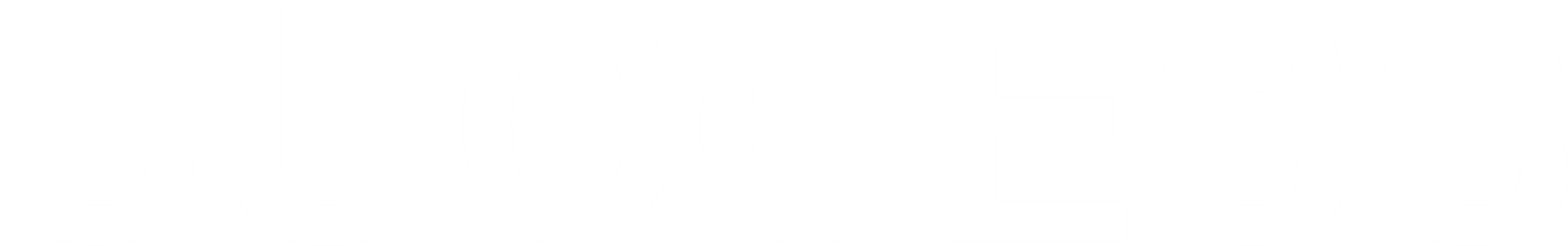 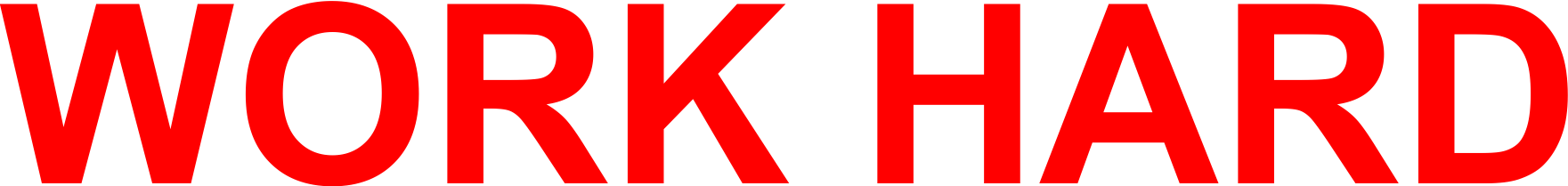 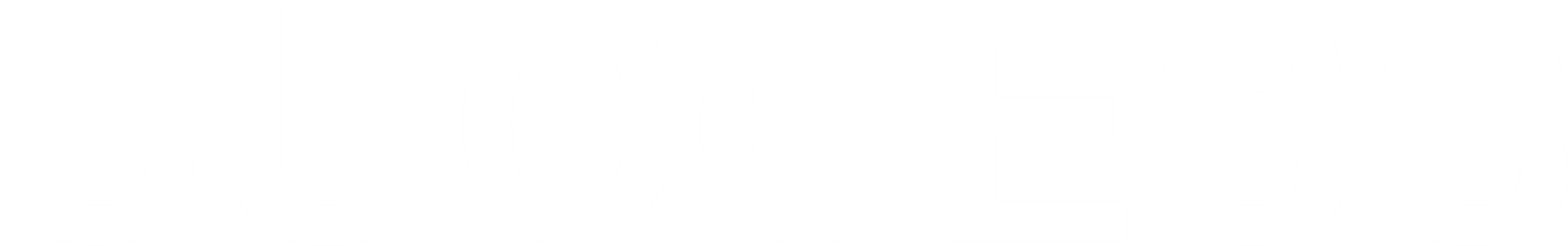 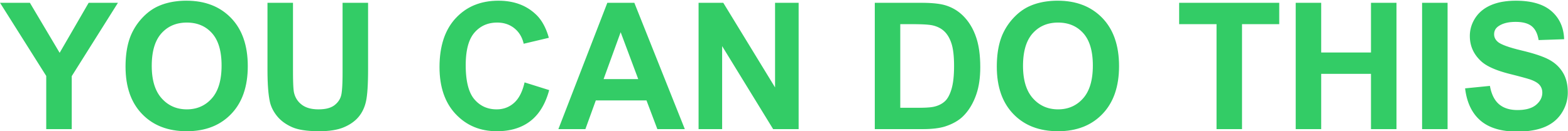 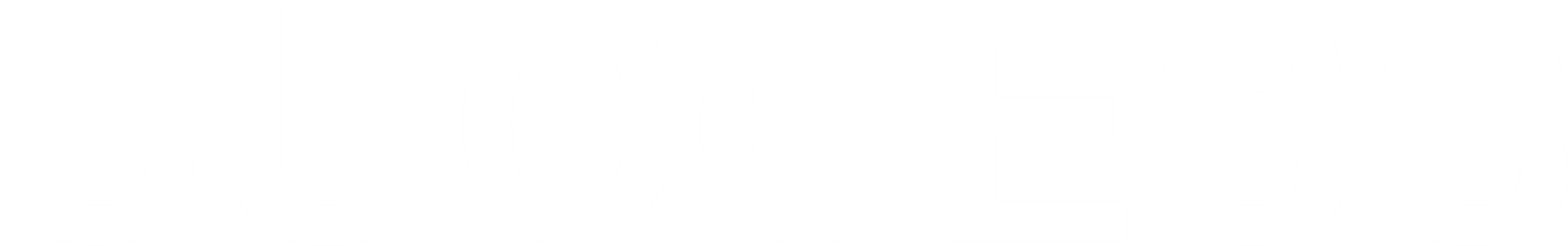 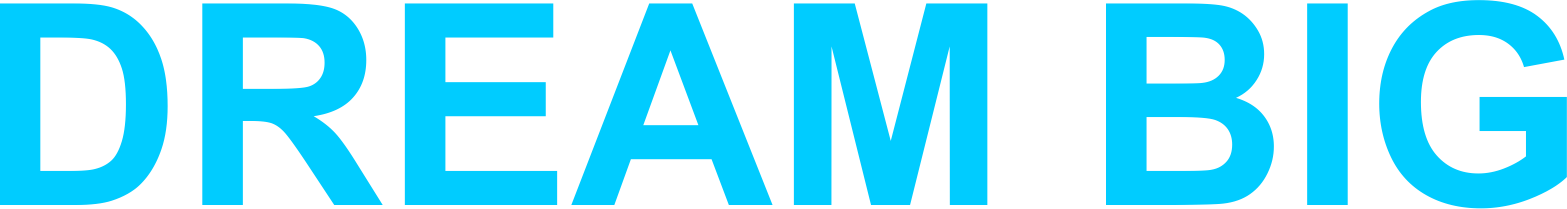 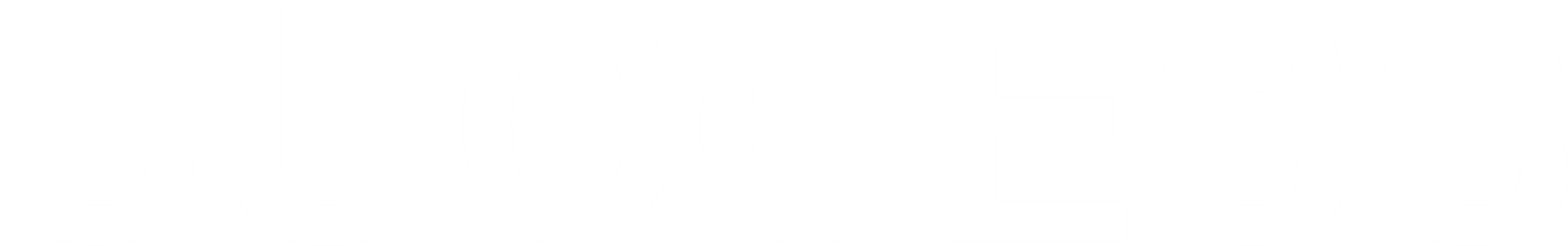 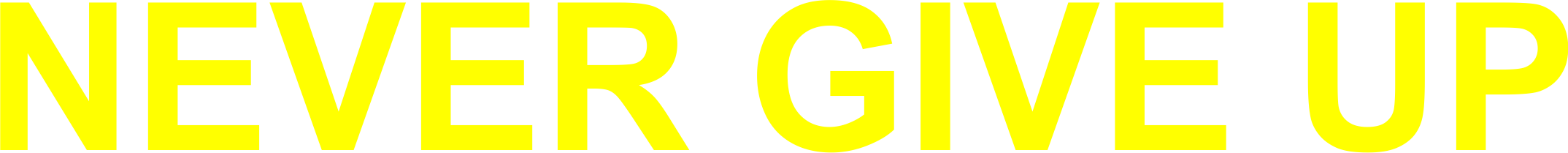 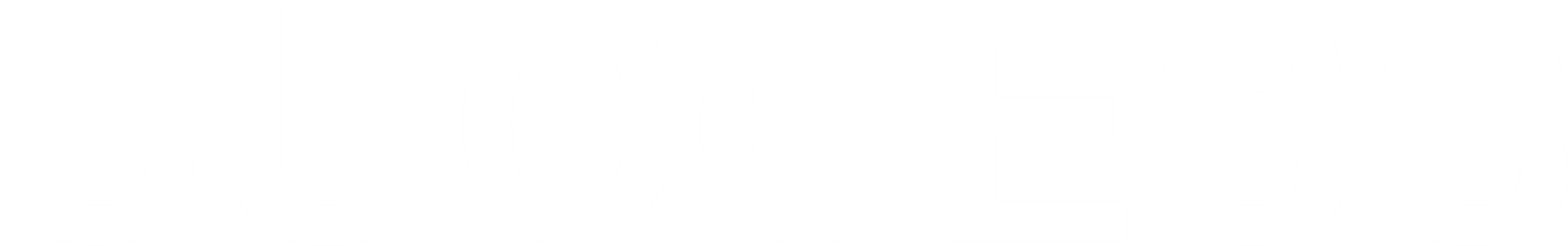 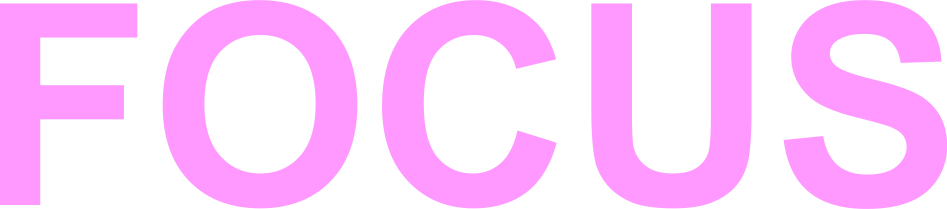 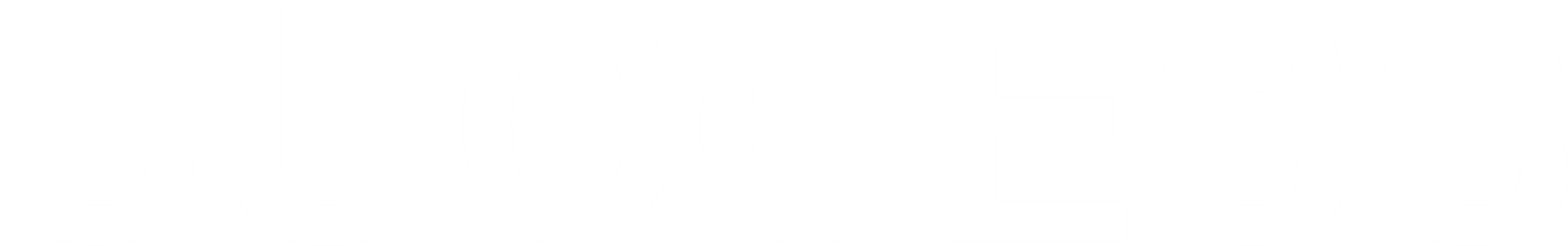 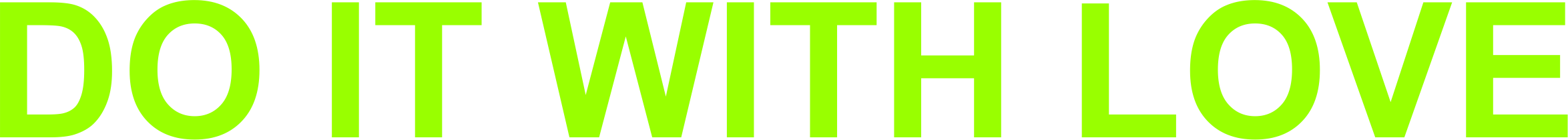 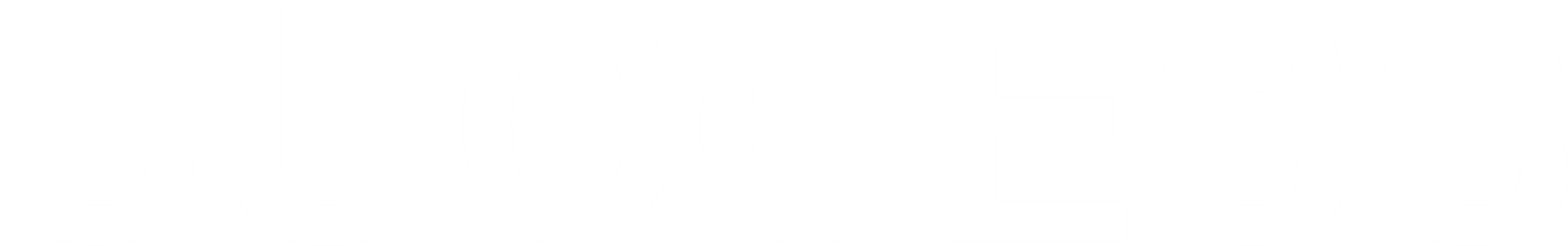 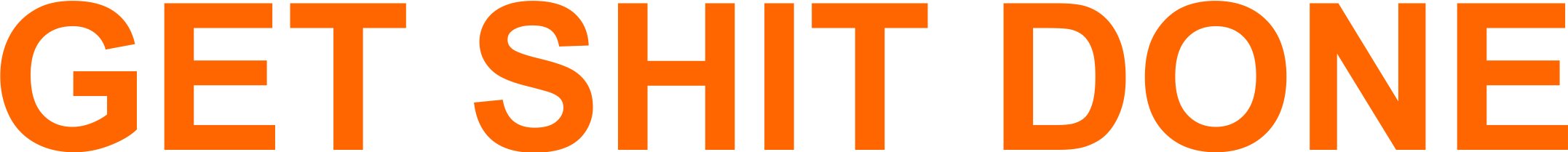 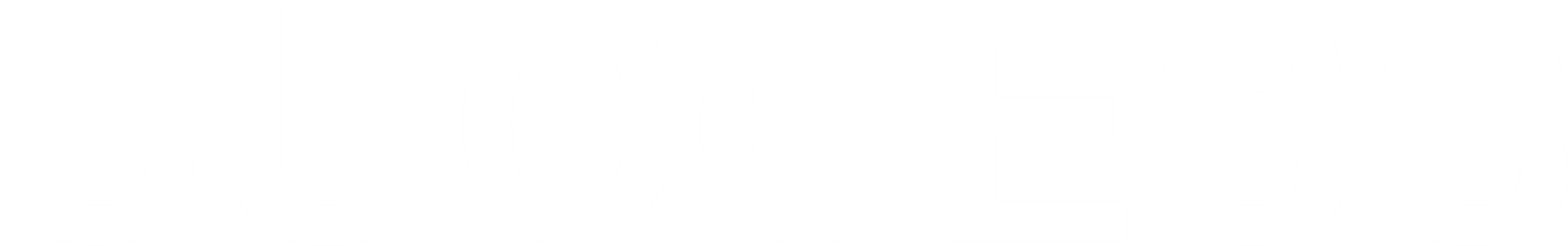 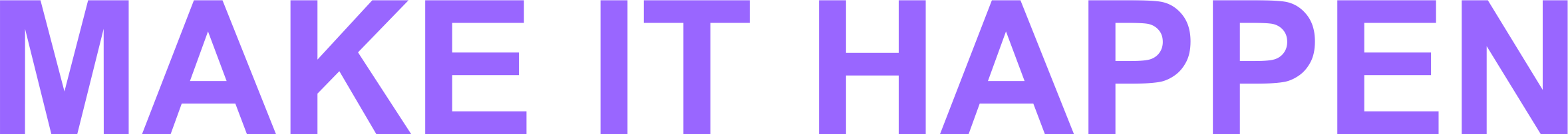 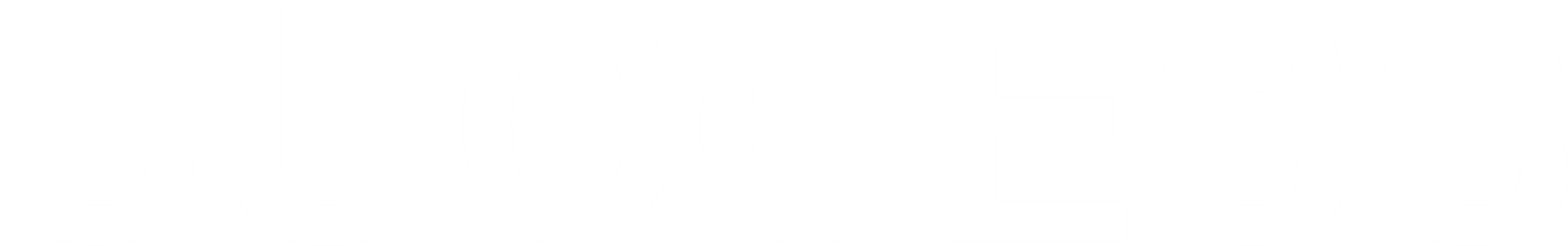 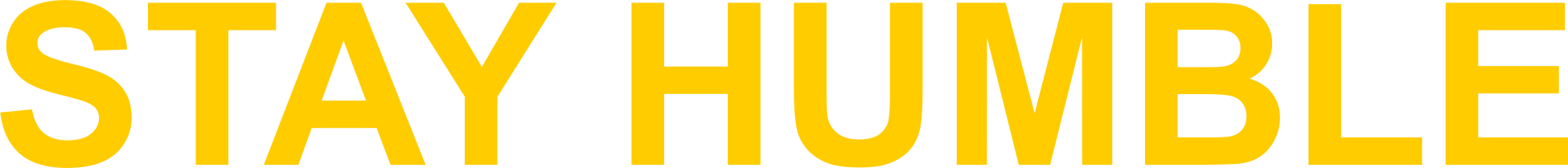 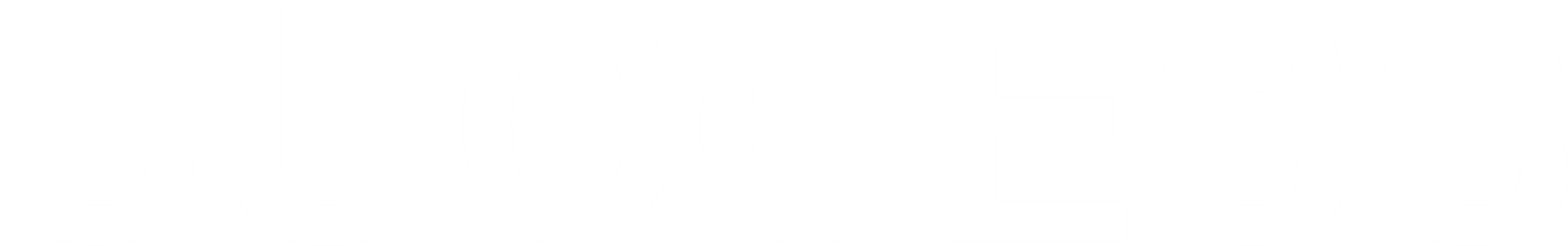 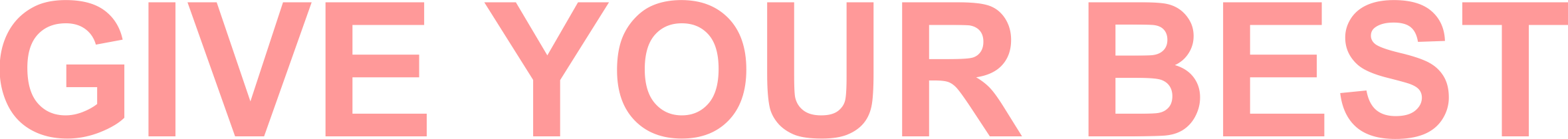 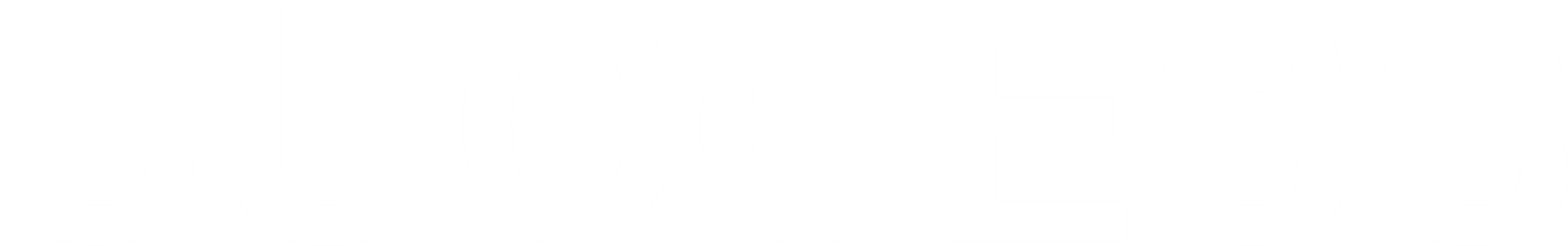 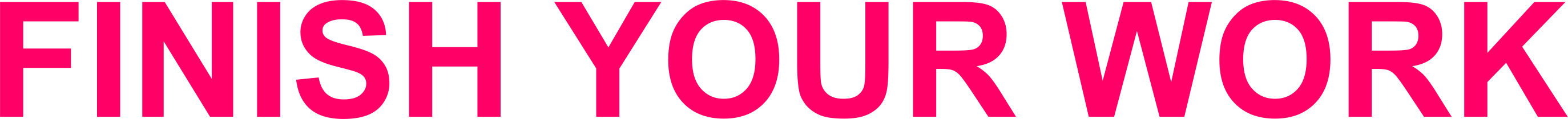 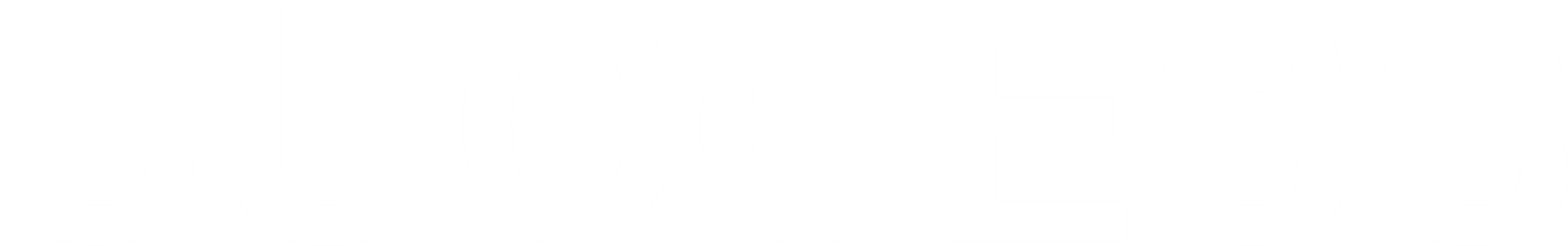 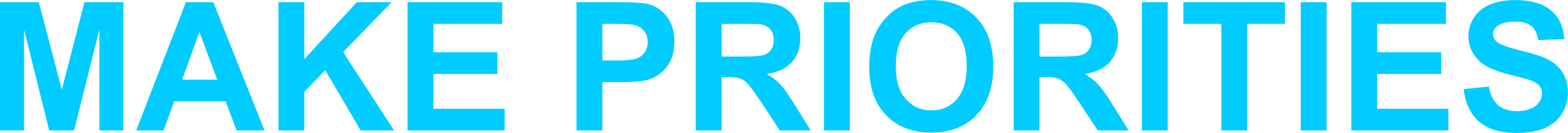 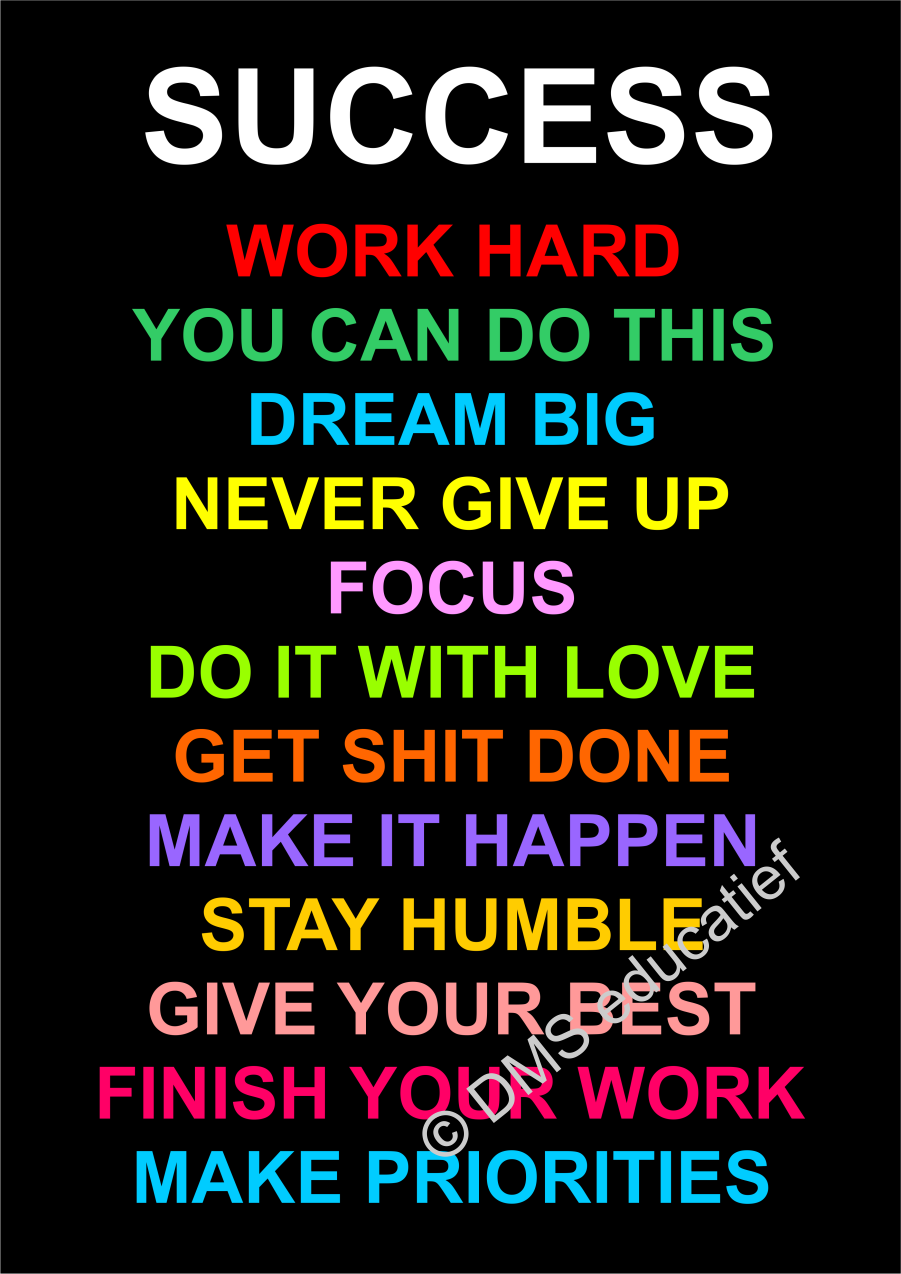 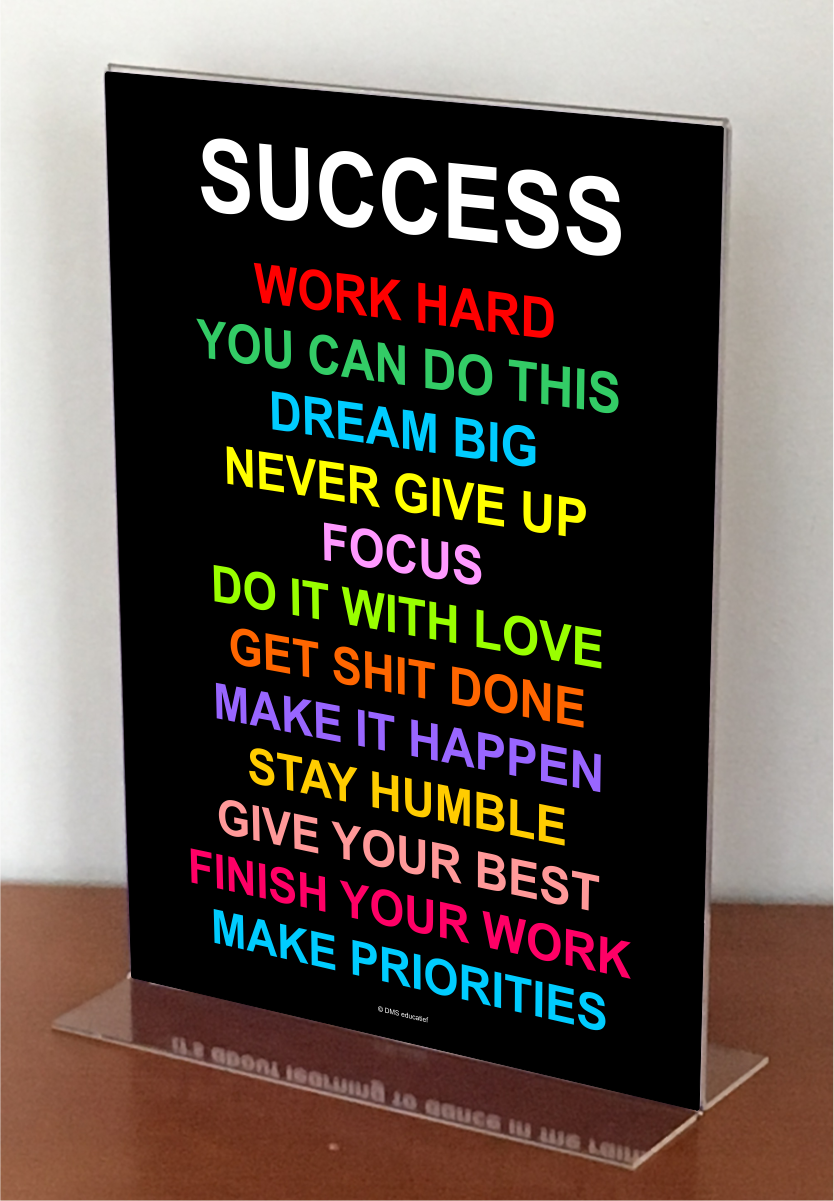 Posterstandaard
Wisselijsten
MOTIVATIE POSTER 
‘SUCCESS’ A3
DEZE POSTER IS OOK VERKRIJGBAAR IN HET NEDERLANDS EN ENGELS
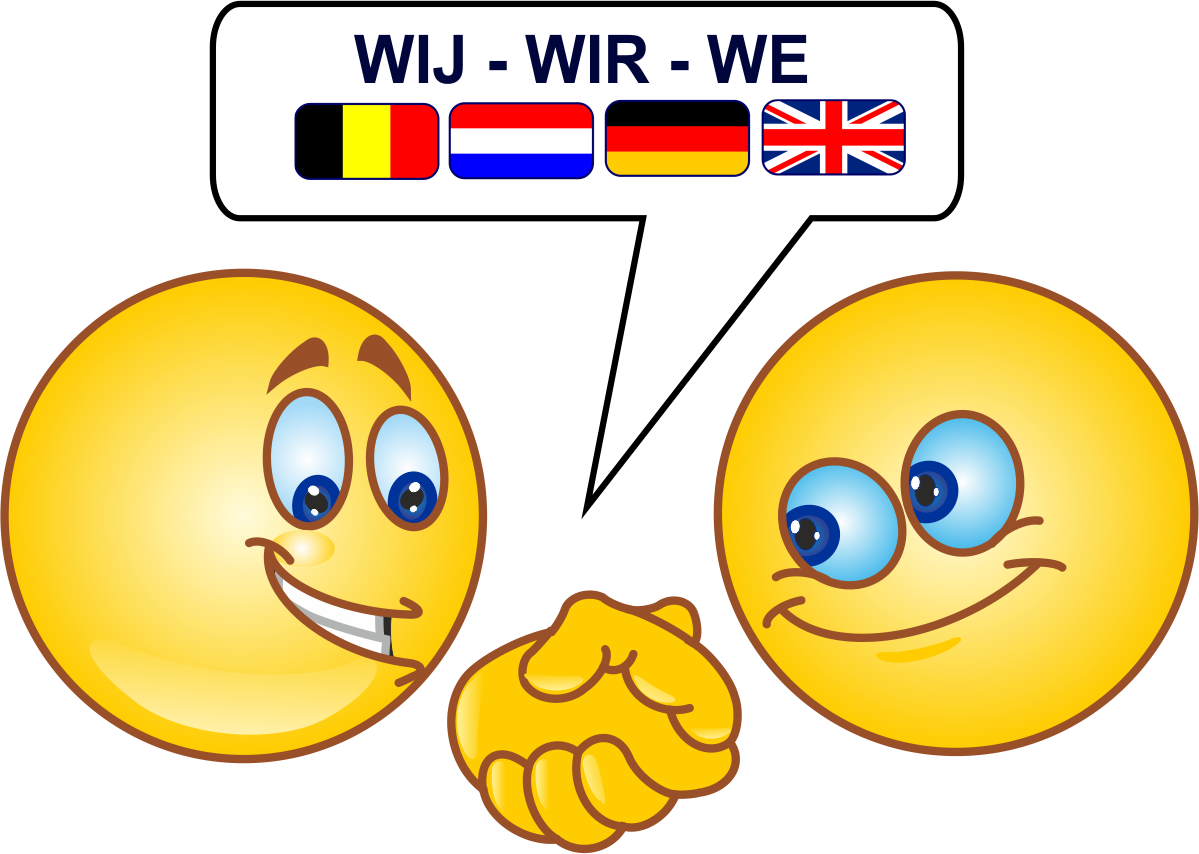 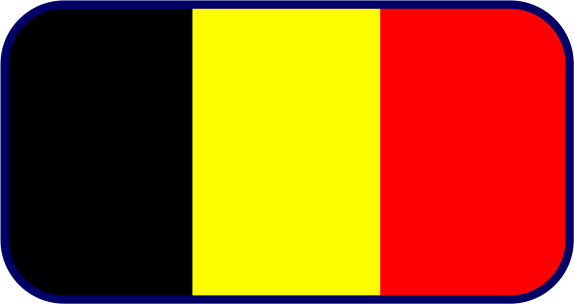 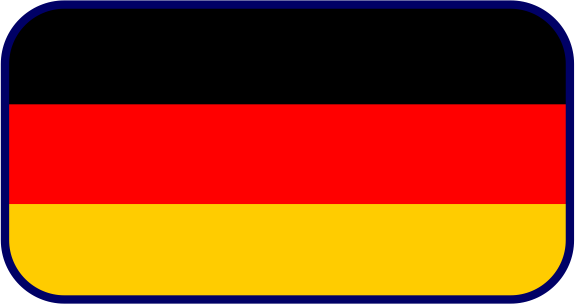 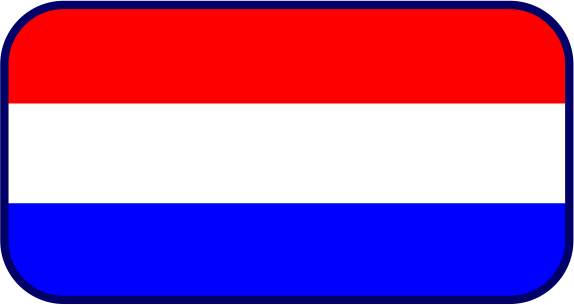 Poster Nederlands 
 ‘SUCCES’ A2 en A3
Poster duits
‘ERFOLG’ A3
Bekijk alle lesmaterialen 
van DMS educatief